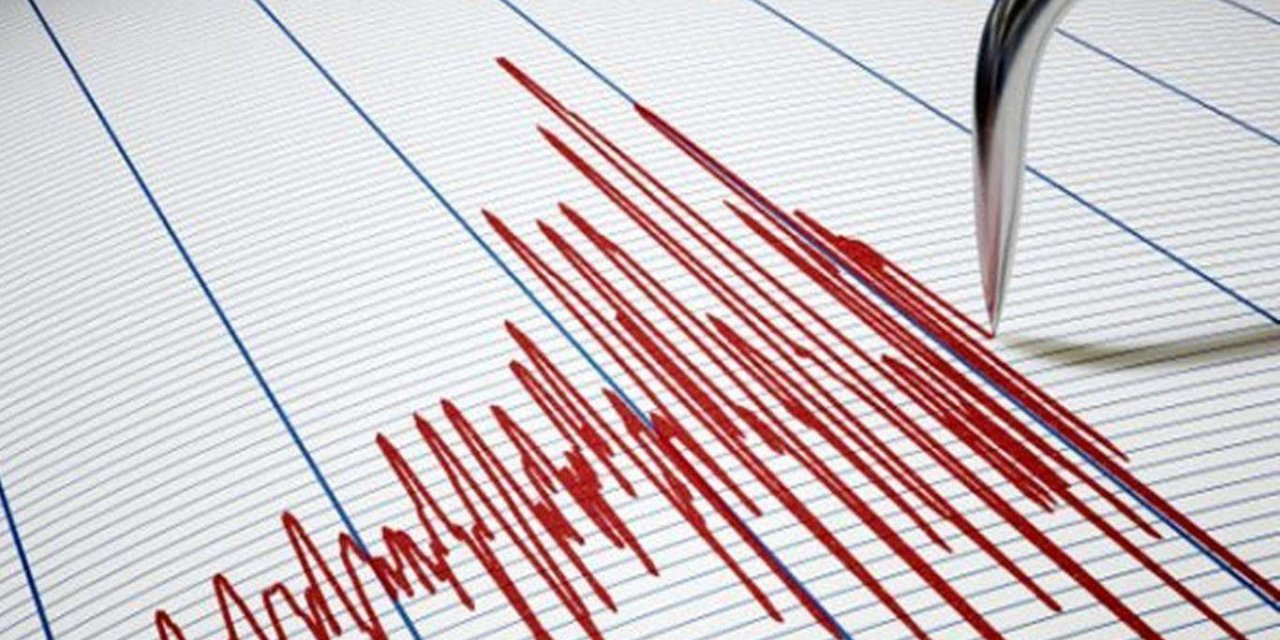 Istanbul Technical University
Department of Civil Engineering
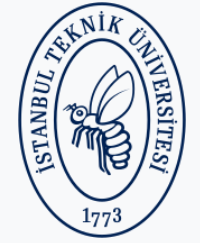 CataLogIST
A MACHINE LEARNING FRAMEWORK FOR AUTOMATED GROUND MOTION PREDICTION
Authors
Moheldeen A. Hejazi			Serra Tinbir			Pooya G. khalifani 		Ali Sari
(Speaker)     	   	      		 	 (Speaker)
Director of Omega-Risk and Associate professor, at Istanbul Technical University, Istanbul, Turkey, asari@itu.edu.tr
Ph.D. candidate, at Istanbul Technical University, Istanbul, Turkey, Pghaffari@itu.edu.tr
Ph.D. Student, at Istanbul Technical University, Istanbul, Turkey, hejazi19@itu.edu.tr
Graduate student, at Istanbul Technical University, Istanbul, Turkey, tinbir19@itu.edu.tr
Currently speaking: M. A. Hejazi											Email: hejazi19@itu.edu.tr
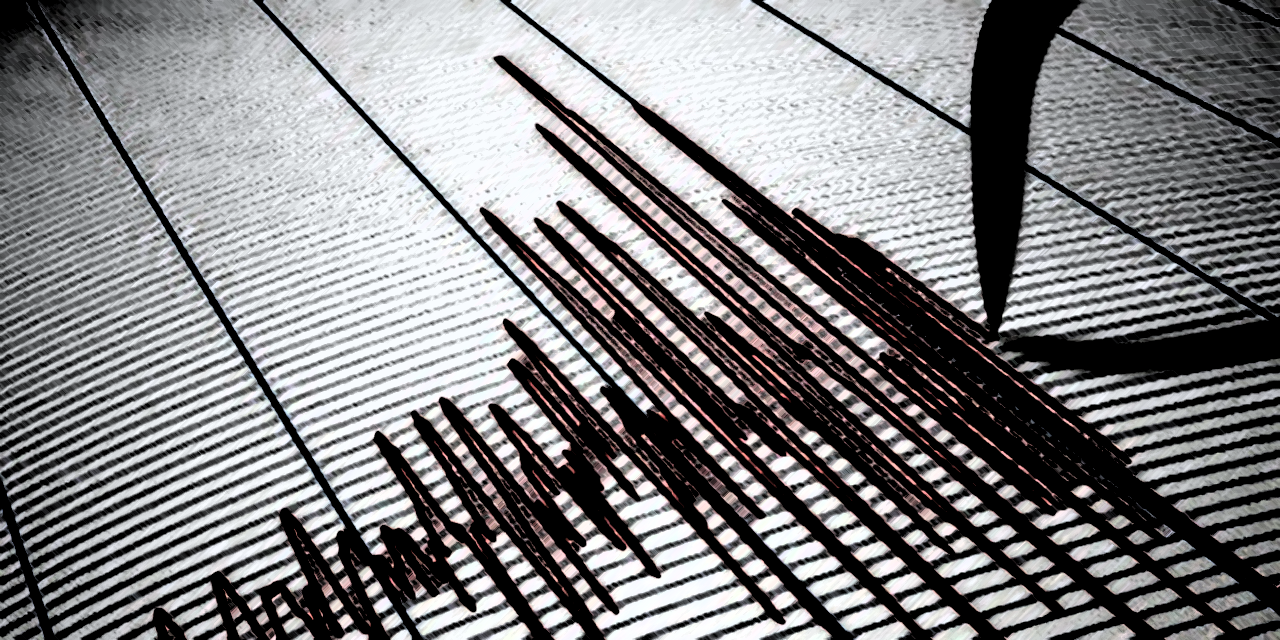 Outline
A brief background 
Turkish ground motion database (AFAD-TADAS) 
The Proposed CatalogIST System
The machine learning model and its training for the prediction of future ground motions.
Is it significant? A discussion on the “why” and “How much”.
GMPEs degradation of accuracy through a comparison of two decades.
Currently speaking: M. A. Hejazi											Email: hejazi19@itu.edu.tr
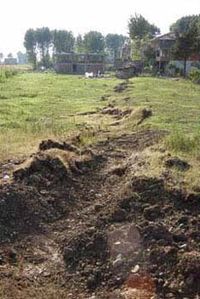 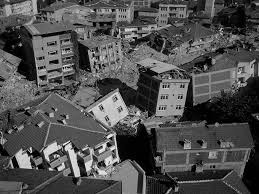 In 1999, an earthquake occurred at Kocaeli causing a huge life and property loss and triggering a massive shift and expansion in the country’s seismic network.

In the wake of the 1999’s earthquake, seismological studies and research gained momentum and the Turkish seismic network expanded drastically to address the periodic seismic activity of the North Anatolian Fault System (NAF).
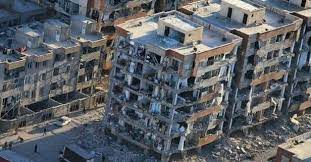 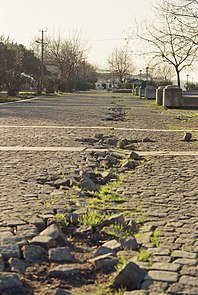 Currently speaking: Serra TINBIR											Email: tinbir19@itu.edu.tr
Seismic Background of Turkey Since 1939	 (M>6 for any scale)
Currently speaking: Serra TINBIR											Email: tinbir19@itu.edu.tr
Earthquakes Occurred in Turkey Between 1900 - 2017
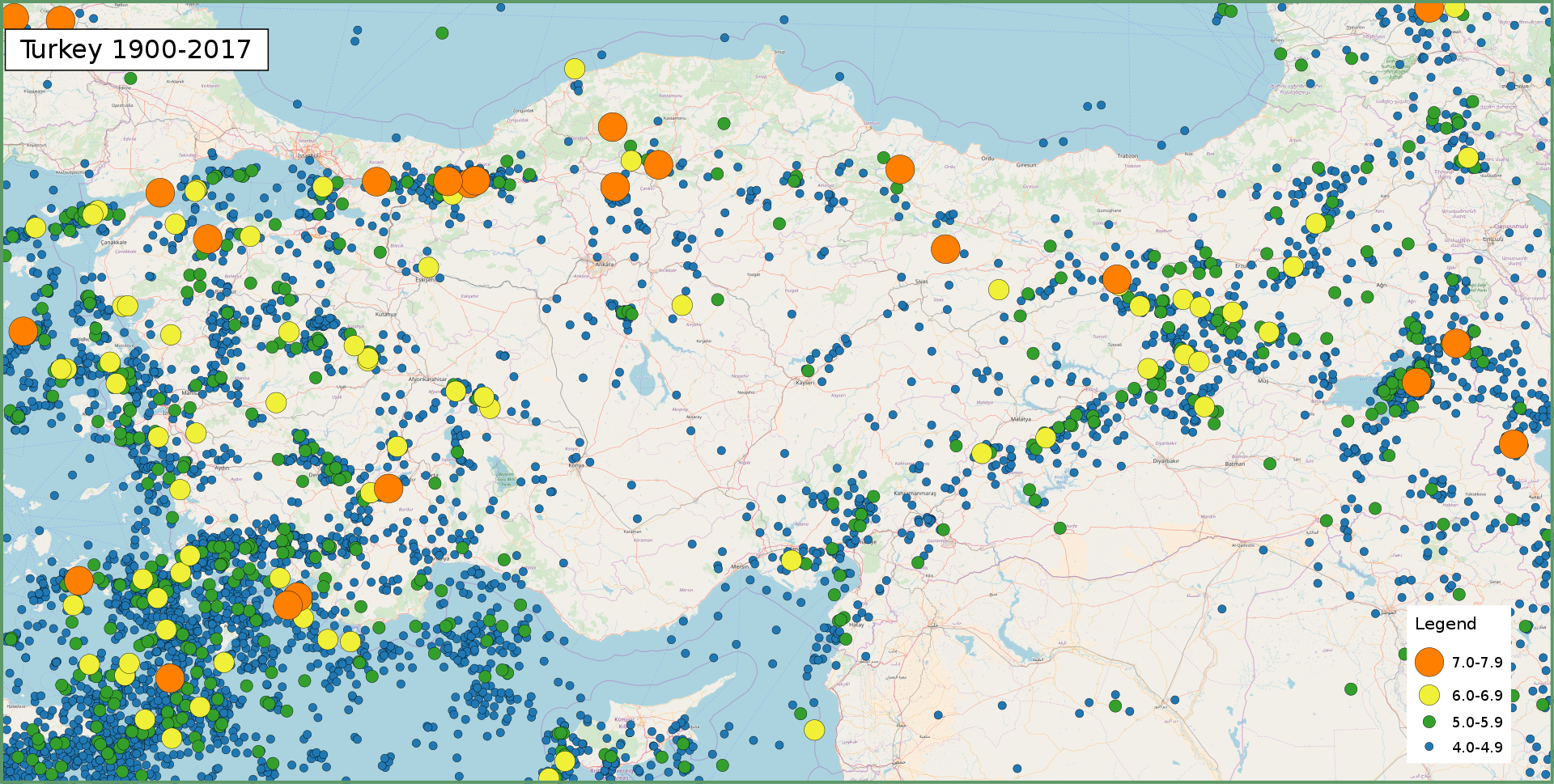 Currently speaking: Serra TINBIR											Email: tinbir19@itu.edu.tr
Accelerometric Stations and Seismic Hazard Map of Turkey
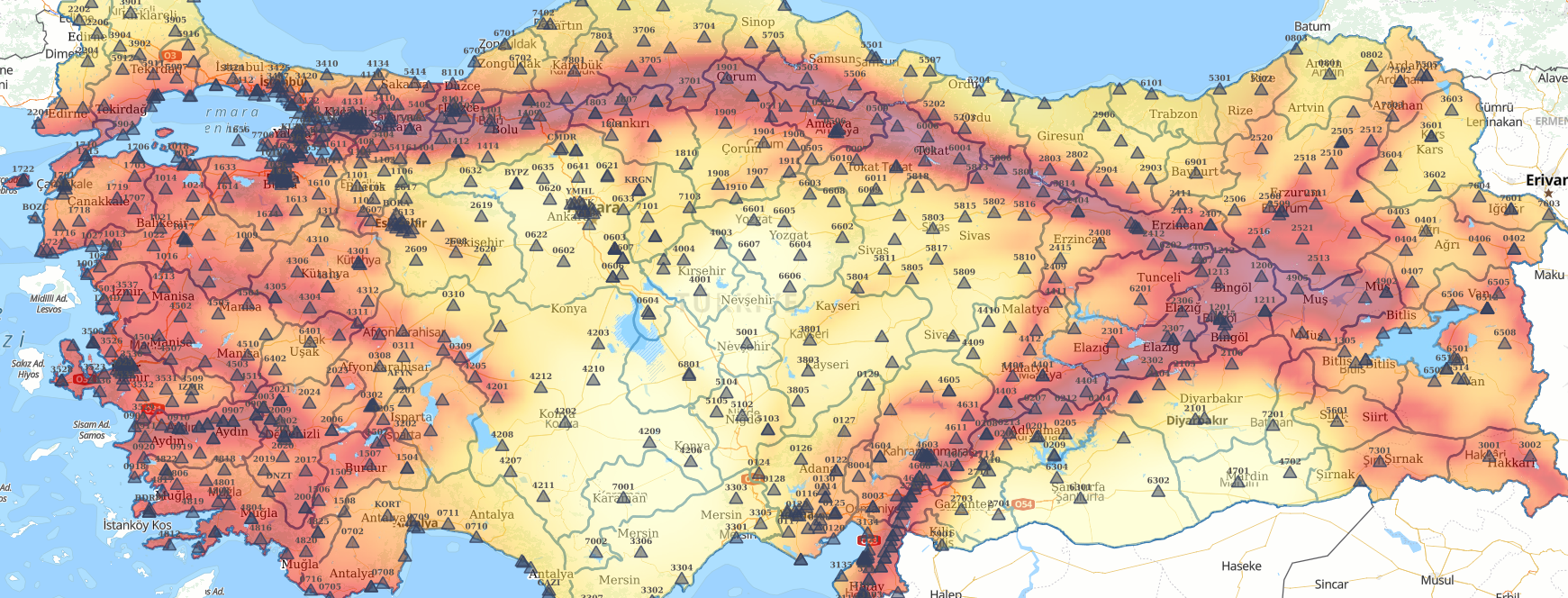 Currently speaking: Serra TINBIR											Email: tinbir19@itu.edu.tr
Turkey’s Location on Tectonic Plates
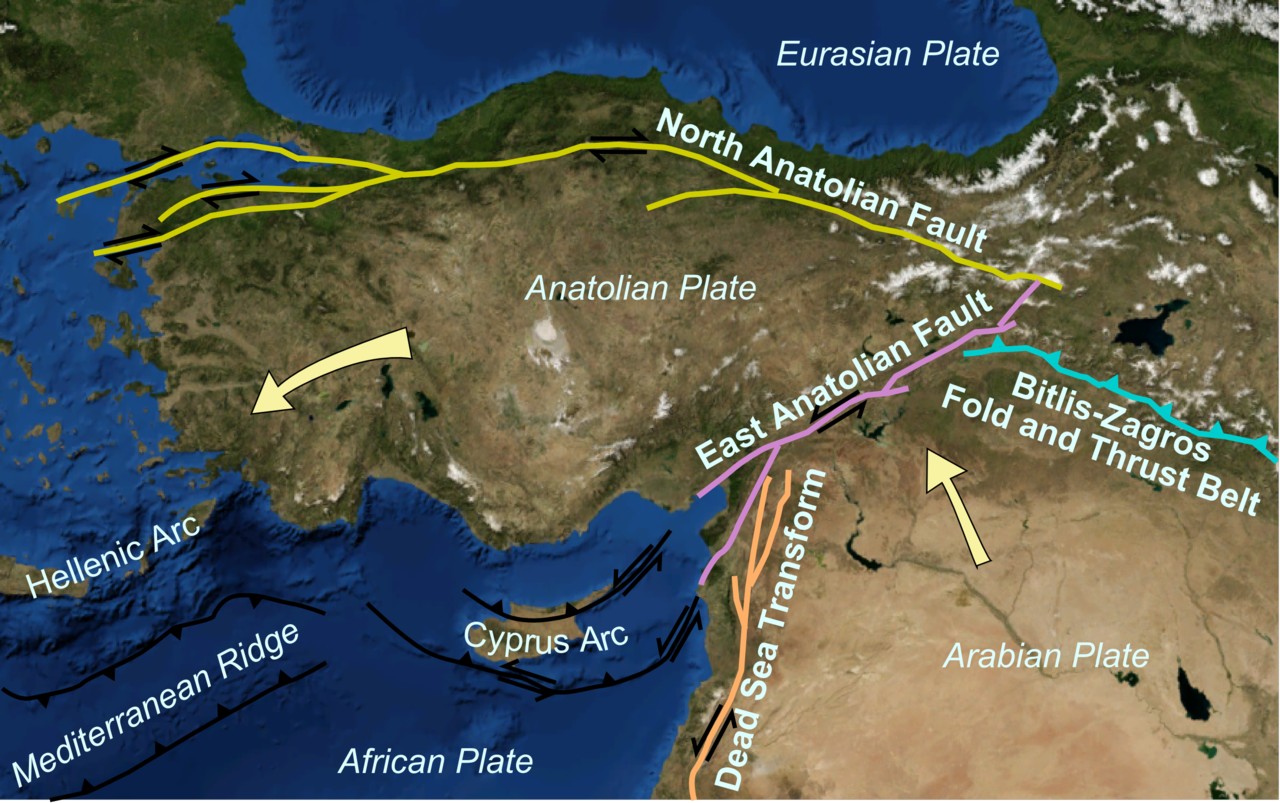 Currently speaking: Serra TINBIR											Email: tinbir19@itu.edu.tr
Major Fault Systems of Turkey
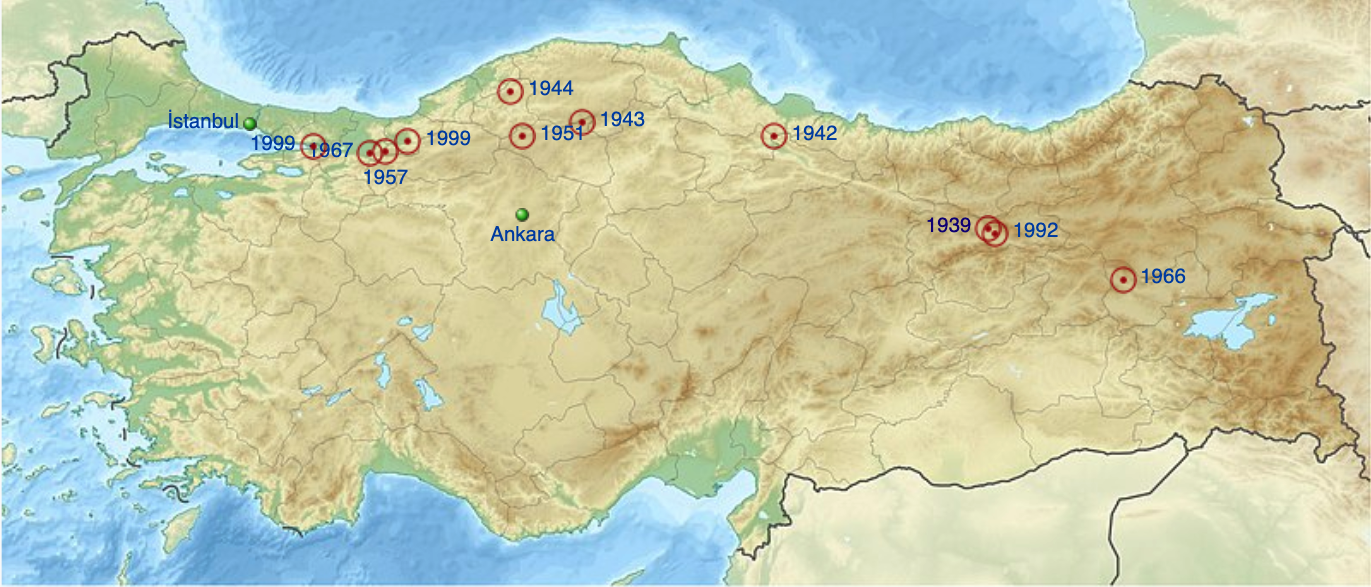 Kocaeli
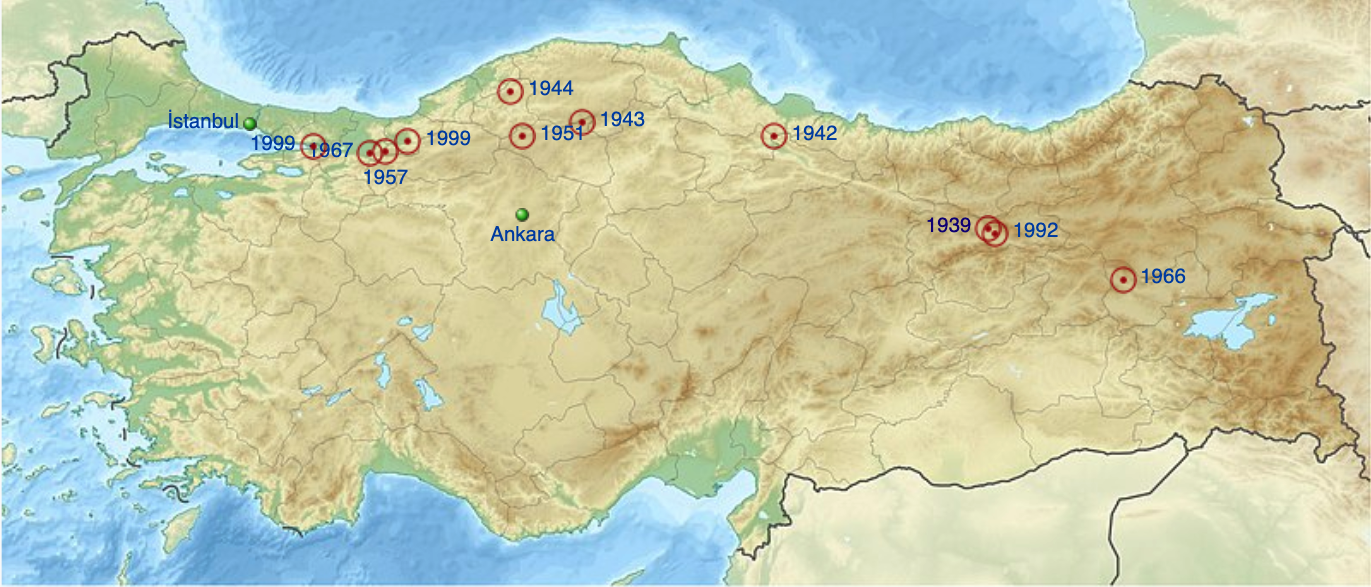 Earthquake migration of NAF:
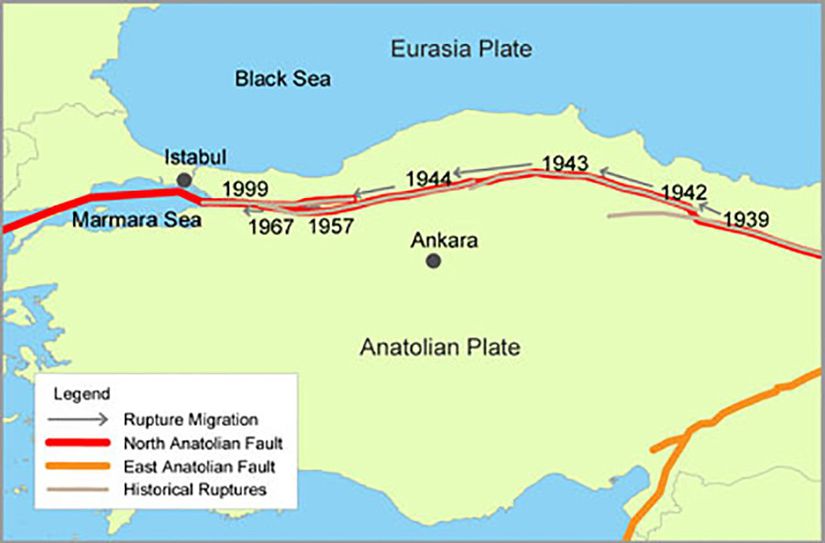 Major earthquakes occurred on North Anatolian Fault (NAF) since 1939:
1939 Erzincan
1942 Tokat
1943 Kastamonu




1944 Bolu
1951 Çankırı
1957 Bolu




1966 Muş
1967 Bolu
1999 Kocaeli & Düzce
Currently speaking: Serra TINBIR											Email: tinbir19@itu.edu.tr
Major Fault Systems of Turkey
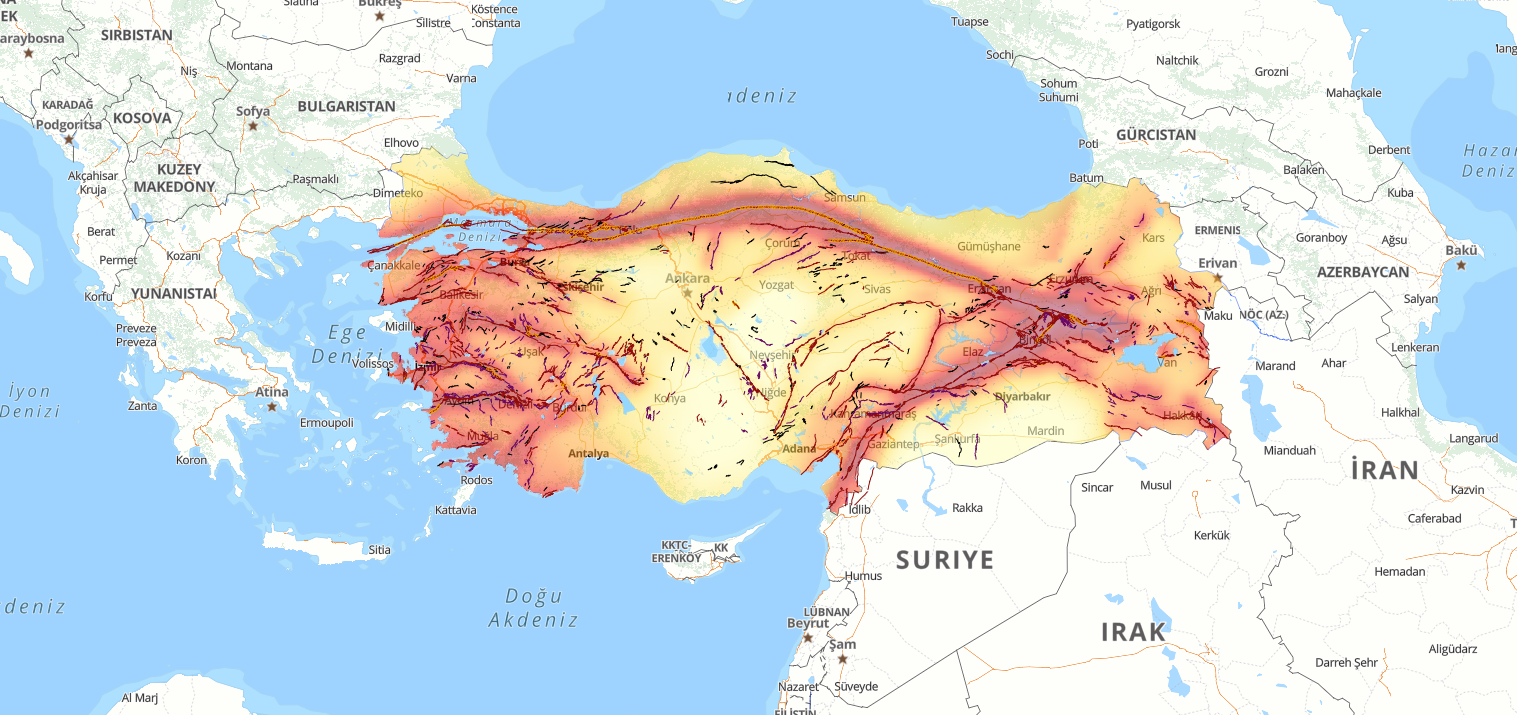 Aegean Fault Zone
East Anatolian Fault
Currently speaking: Serra TINBIR											Email: tinbir19@itu.edu.tr
Ground Motion Prediction Equation Development
General formula of a GMPE:
modeling the relation
Defined Site Parameters:
Ground Motion Parameters:
Magnitudes (Mw, Ms, ML basically)
Source-to-site distances (Repi, Rrup, RJB, etc.)
Local site conditions (Soil class, VS,30)
Earthquake source characteristics
Fault mechanism
Wave propagation
Peak Ground Acceleration (PGA)
Peak Ground Velocity (PGV)
Spectral Accelerations (PSA)
Undefined site parameters:
Stress drop
Rupture propagation
Directivity
Basin effects
Nonlinear soil behavior
Currently speaking: Serra TINBIR											Email: tinbir19@itu.edu.tr
Ground Motion Prediction Equation Development
A standard way to generate the GMPEs from the recorded strong-motion data is using regression analysis with fixed or mixed effect, for inter and intra-event variability.

Why more comprehensive methods are needed instead of regression analyses?

Parameters have nonlinear relationship with each other
Numerous limitations of statistical techniques
Regression analyses uses pre-defined linear/nonlinear set of equations
Assumption of normality of residuals
Limited ability of simulating complex behavior of ground motion parameters


Machine Learning / Artificial Intelligence
techniques will be more comprehensive for more accurate estimations.
Currently speaking: Serra TINBIR											Email: tinbir19@itu.edu.tr
The AFAD-TADAS Database
Following the 1999’s Mw=7.4 Earthquake the network coverage expanded drastically with 799 new stations across the country.
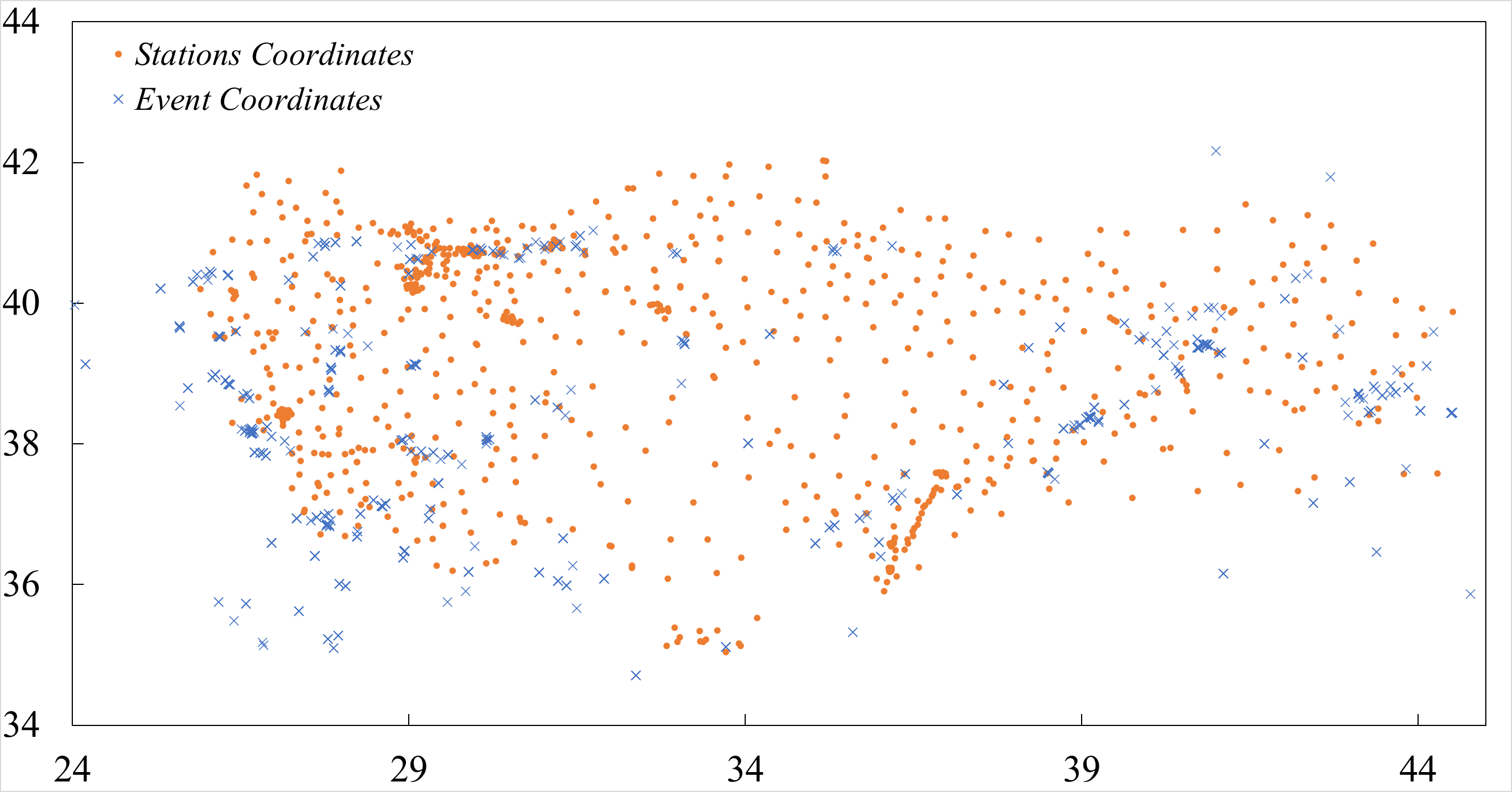 Currently speaking: M. A. Hejazi											Email: hejazi19@itu.edu.tr
The AFAD-TADAS Database
Following the 1999’s Mw=7.4 Earthquake the network coverage expanded drastically with 799 new stations across the country.
The data quantity: has witnessed exponential surge with 80k records, 77% of which in the last 5 years
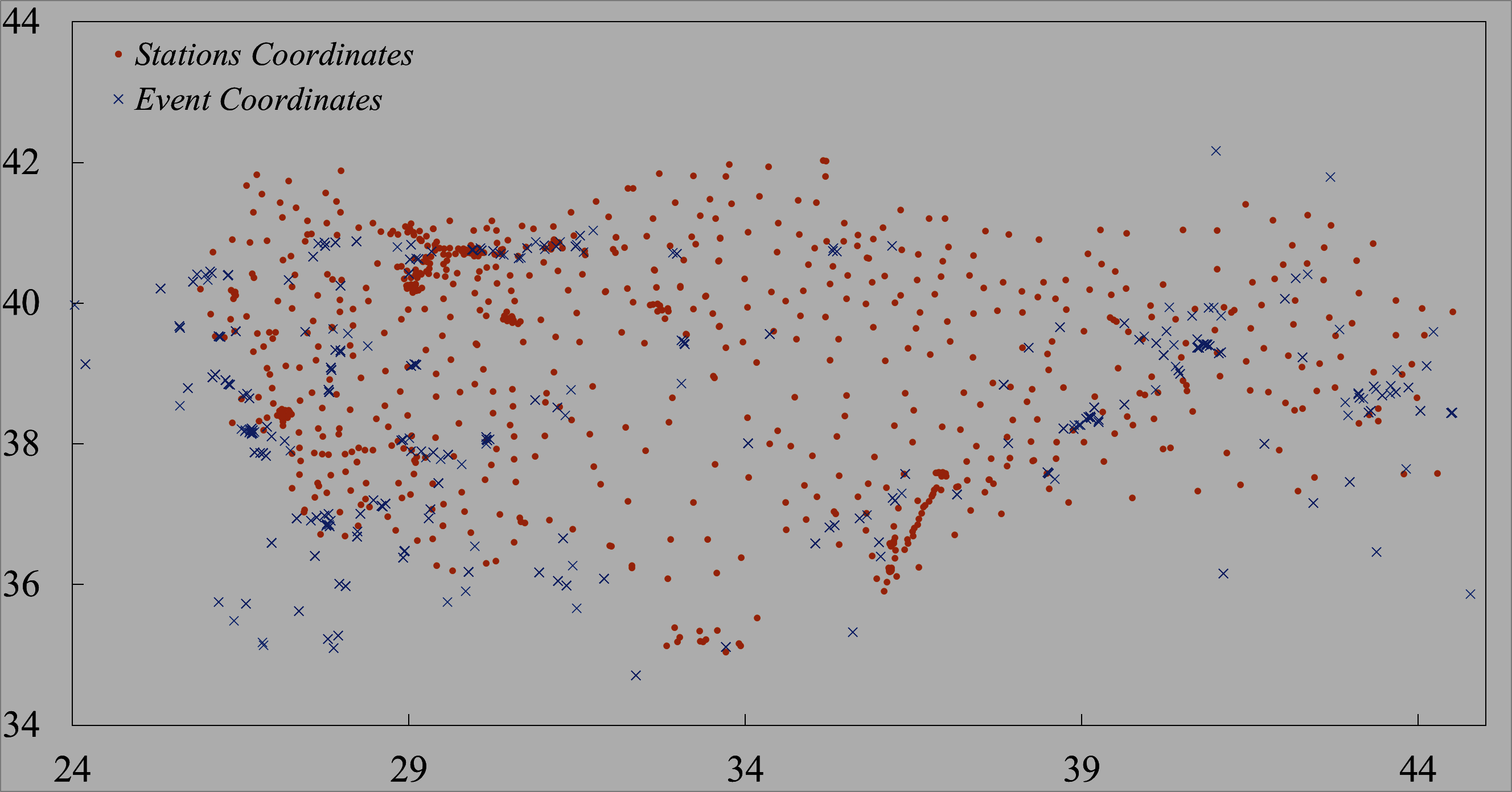 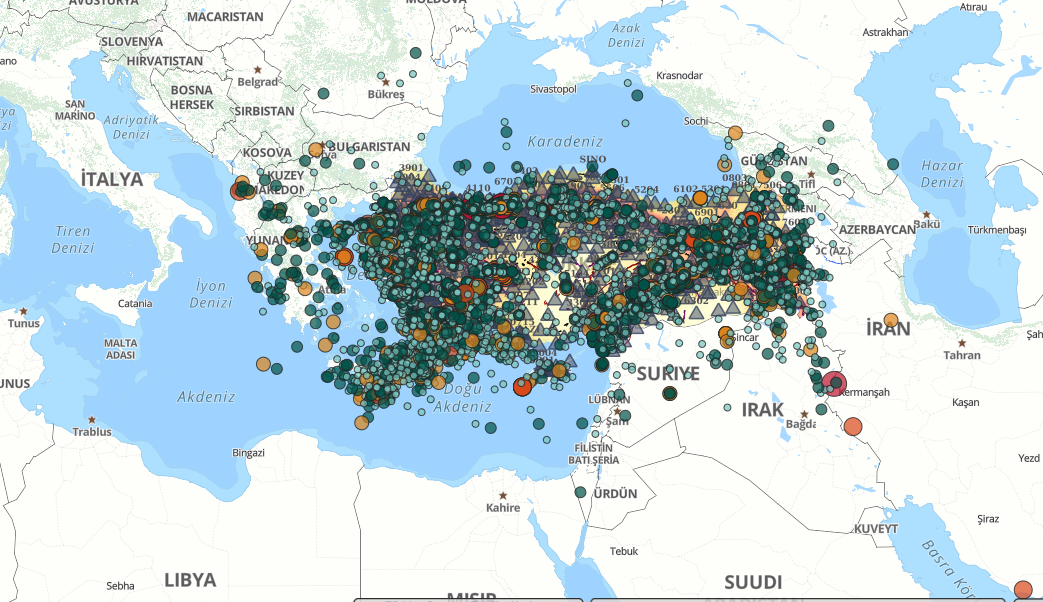 Currently speaking: M. A. Hejazi											Email: hejazi19@itu.edu.tr
The AFAD-TADAS Database
Following the 1999’s Mw=7.4 Earthquake the network coverage expanded drastically with 799 new stations across the country.
The data quantity: has witnessed exponential surge.
In 2020, AFAD launched the Turkish Accelerometric Database and Analysis System (TADAS) which provides access to records from 1976 with Daily updates and 5-day publication gaps for the new records.
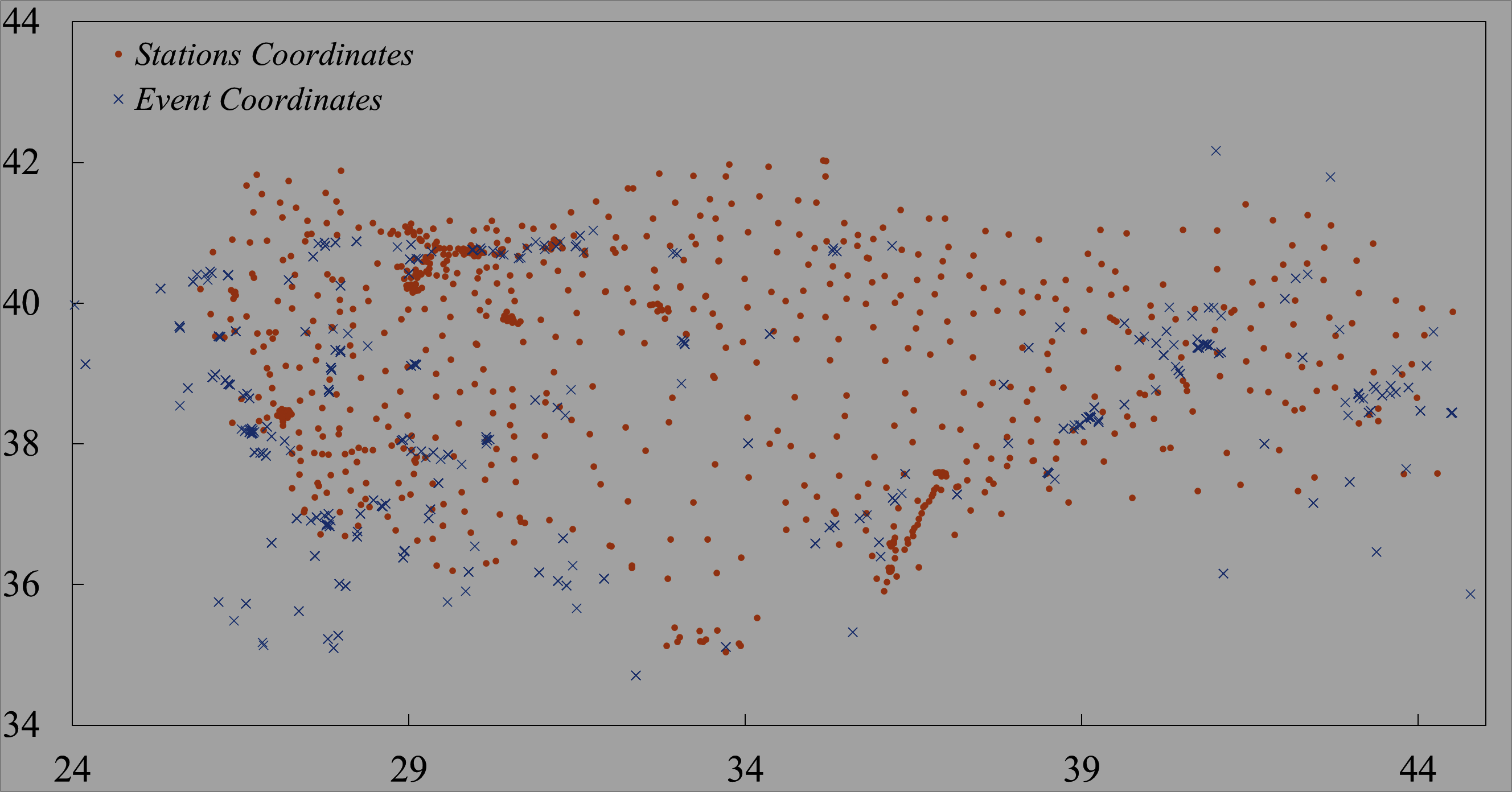 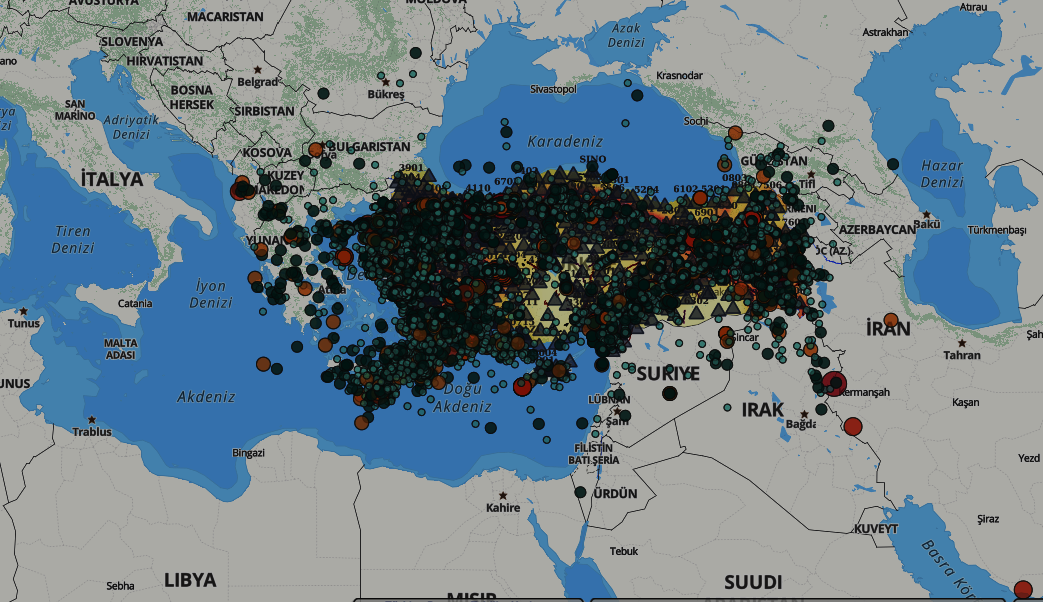 Currently speaking: M. A. Hejazi											Email: hejazi19@itu.edu.tr
New Data … New Insights
Data available (Up to 2003):
Data available (Up to 2021):
Currently speaking: M. A. Hejazi											Email: hejazi19@itu.edu.tr
New Data … New Insights
Data available (Up to 2003):
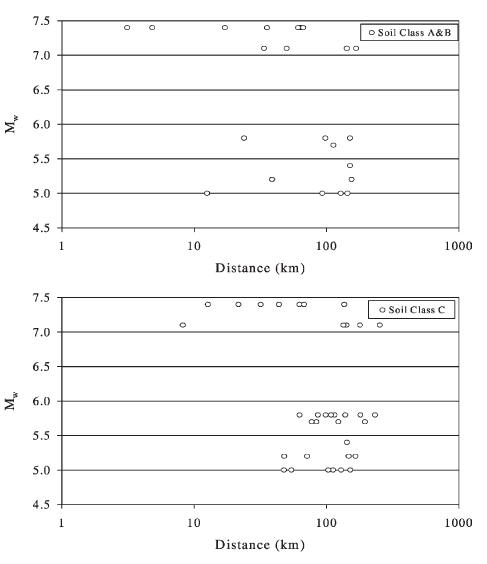 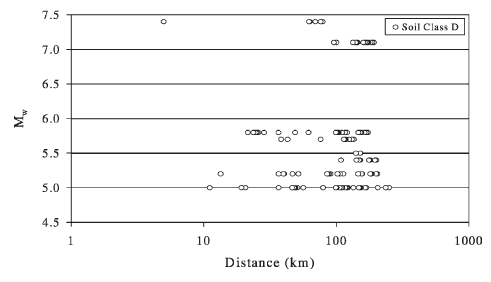 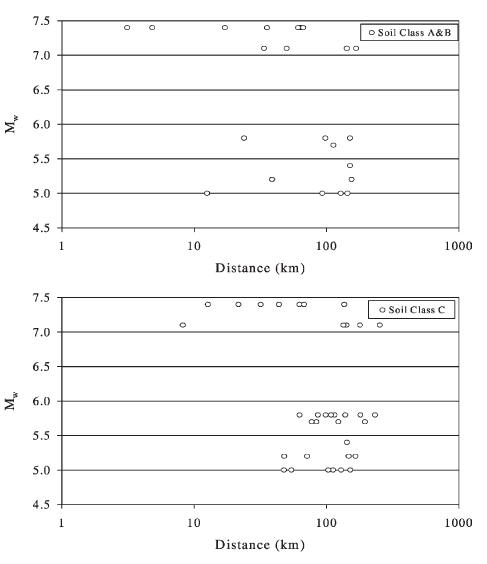 Data available (Up to 2021):
Currently speaking: M. A. Hejazi											Email: hejazi19@itu.edu.tr
New Data … New Insights
Data available (Up to 2003):
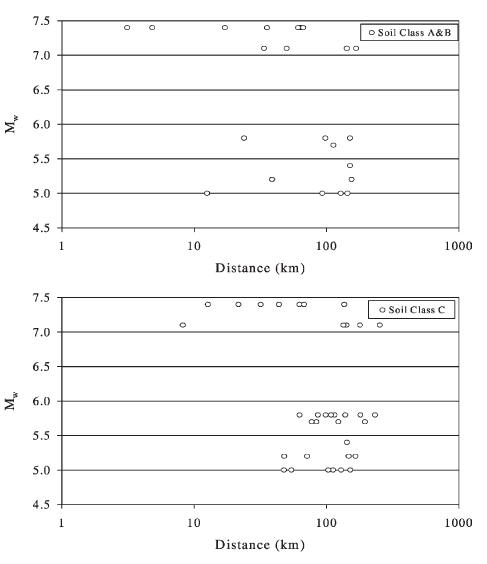 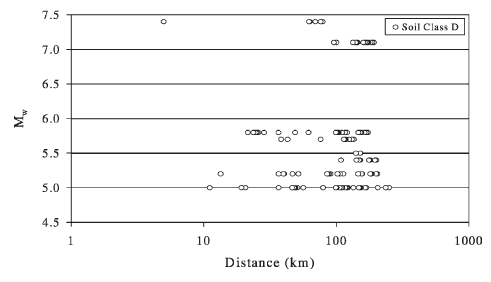 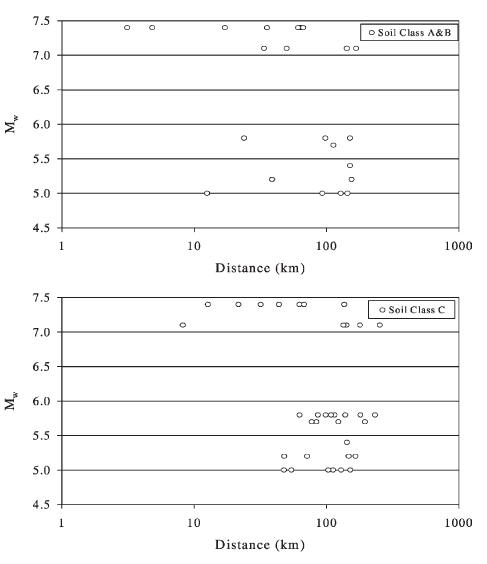 Data available (Up to 2021):
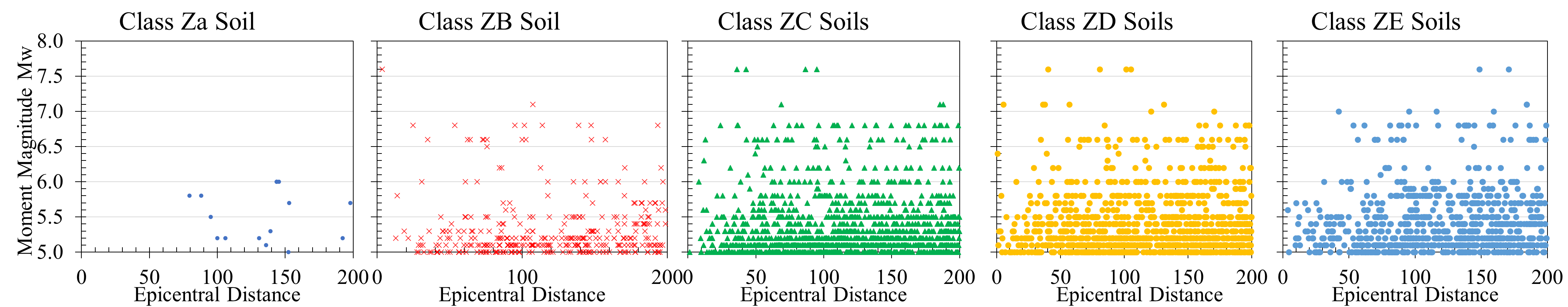 Currently speaking: M. A. Hejazi											Email: hejazi19@itu.edu.tr
New Data … New Insights
Data available (Up to 2021):
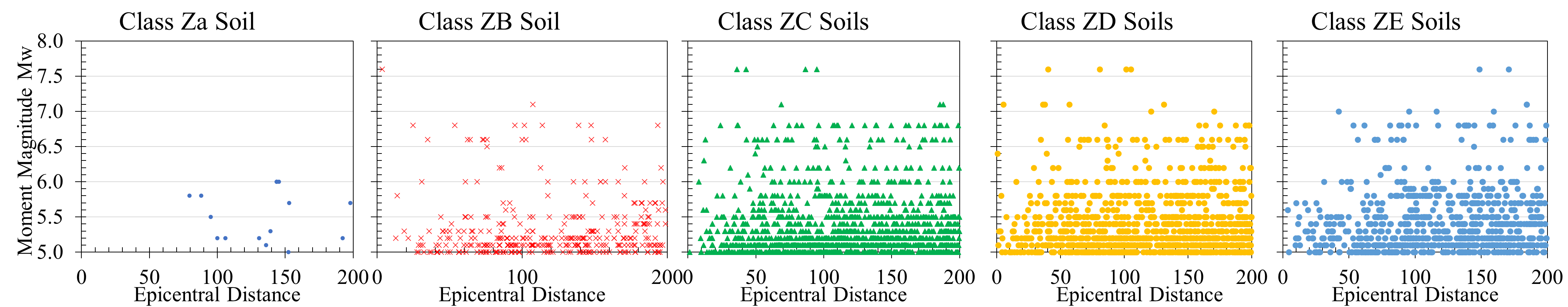 Data available (2021 and Beyond):
Currently speaking: M. A. Hejazi											Email: hejazi19@itu.edu.tr
New Data … New Insights
Data available (Up to 2021):
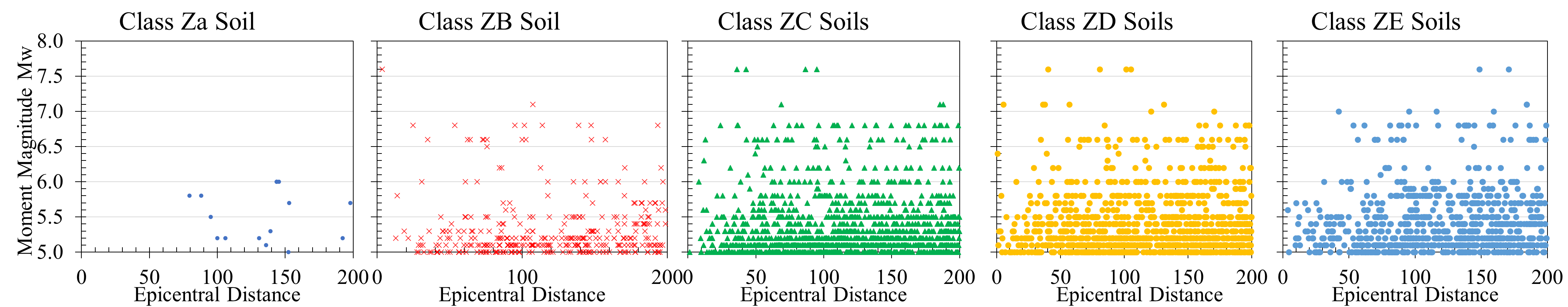 Data available (2021 and Beyond):
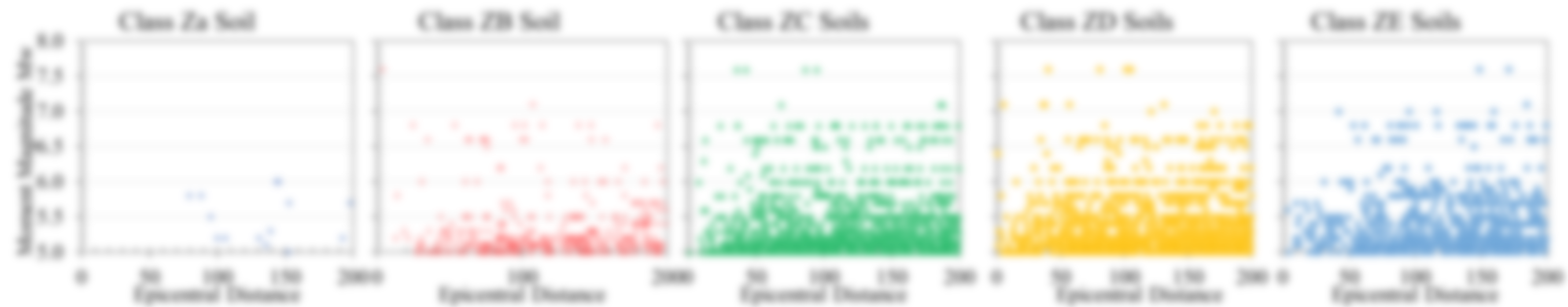 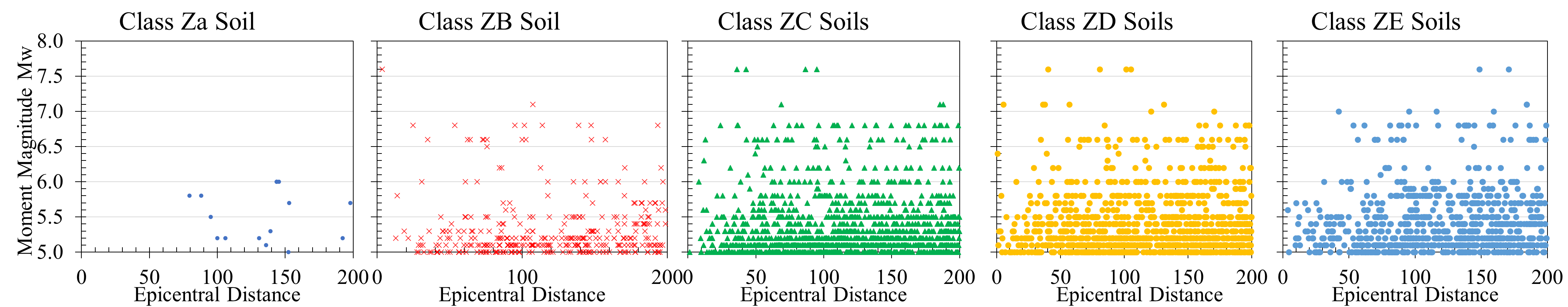 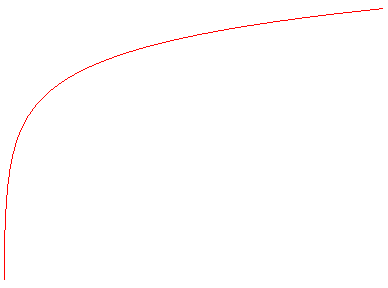 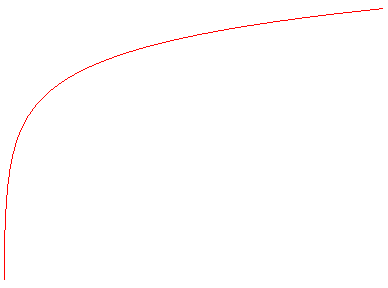 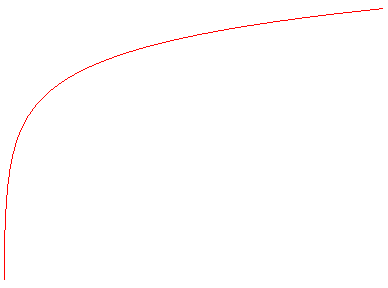 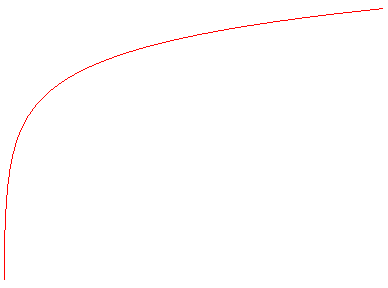 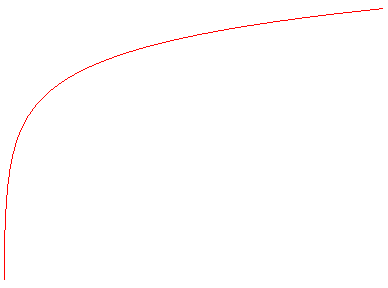 Currently speaking: M. A. Hejazi											Email: hejazi19@itu.edu.tr
The Question is:
How to adapt to such enormous data?
Currently speaking: M. A. Hejazi											Email: hejazi19@itu.edu.tr
The Question is:
How to adapt to such enormous data?
The Proposed Model:
CataLogIST
Catalogues’ Intelligent System for Tectonics
Currently speaking: M. A. Hejazi											Email: hejazi19@itu.edu.tr
The Proposed Model: Objectives
CataLogIST
Catalogues’ Intelligent System for Tectonics
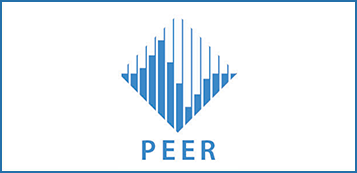 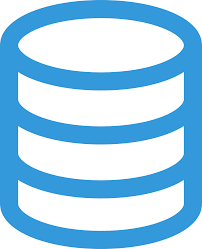 Goals:
Adaptive; to different databases and geographical domains.
Automated; in terms of monitoring and processing the data, and updating the predictions 
Accuracy and robustness.
Minimal computational cost.
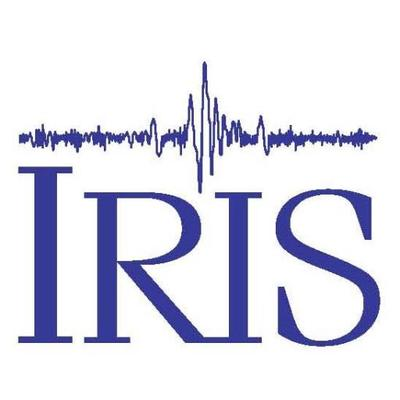 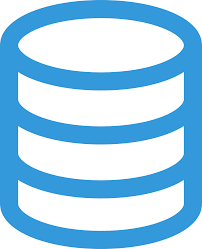 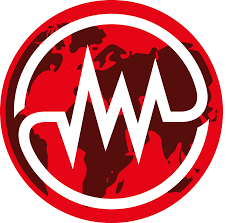 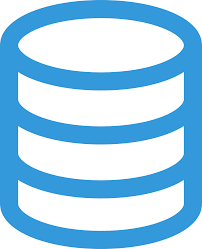 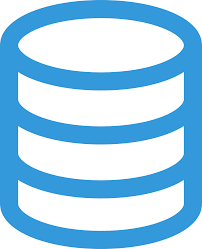 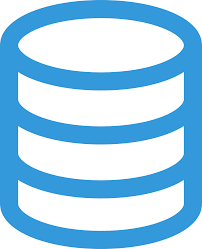 Currently speaking: M. A. Hejazi											Email: hejazi19@itu.edu.tr
The Proposed Model: Structure
Automated Data Monitoring System
ADMS
CataLogIST
Catalogues’ Intelligent System for Tectonics
Currently speaking: M. A. Hejazi											Email: hejazi19@itu.edu.tr
The Proposed Solution:
Automated Data Monitoring System
ADMS
Data Processing System
DPS
CataLogIST
Catalogues’ Intelligent System for Tectonics
Currently speaking: M. A. Hejazi											Email: hejazi19@itu.edu.tr
The Proposed Solution:
Automated Data Monitoring System
ADMS
Data Processing System
DPS
CataLogIST
Prediction Optimization System
Catalogues’ Intelligent System for Tectonics
POS
Currently speaking: M. A. Hejazi											Email: hejazi19@itu.edu.tr
The Proposed Solution:
Automated Data Monitoring System
ADMS
Data Processing System
DPS
CataLogIST
Prediction Optimization System
Catalogues’ Intelligent System for Tectonics
POS
Structure Monitoring & Optimization System
SMOS
Currently speaking: M. A. Hejazi											Email: hejazi19@itu.edu.tr
The Proposed Solution: ADMS
Automated Data Monitoring System
ADMS
Data Monitoring Unit (DMU)
Data Indexing Unit (DIU)
Data Retrieval Unit (DRU)
Currently speaking: M. A. Hejazi											Email: hejazi19@itu.edu.tr
The Proposed Solution: DPS, POS
Automated Data Monitoring System
ADMS
Data Processing System
DPS
Prediction Optimization System
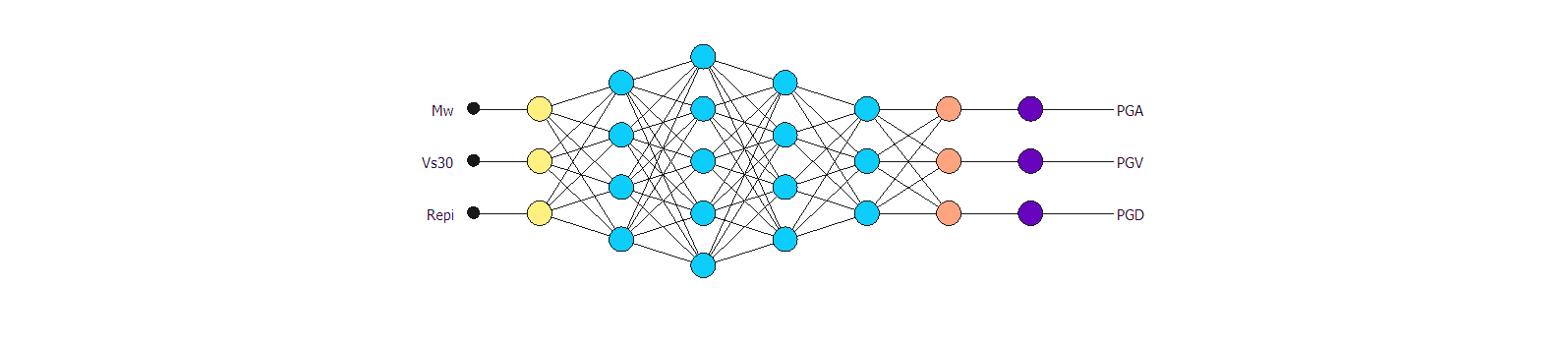 POS
3844 records {80% training & 20% Testing}
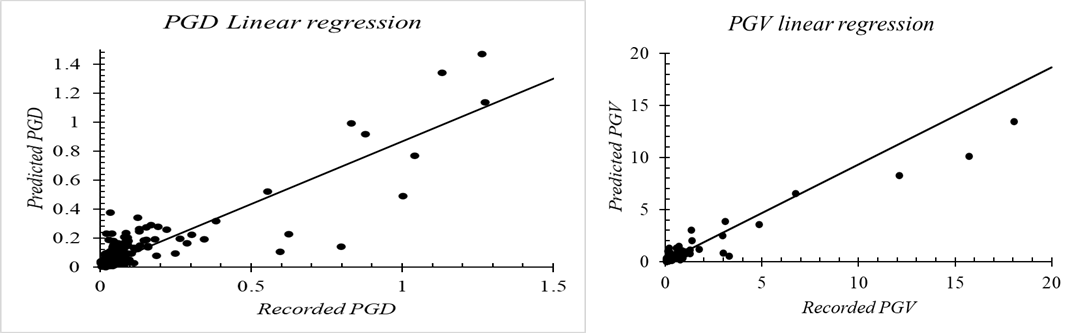 Currently speaking: M. A. Hejazi											Email: hejazi19@itu.edu.tr
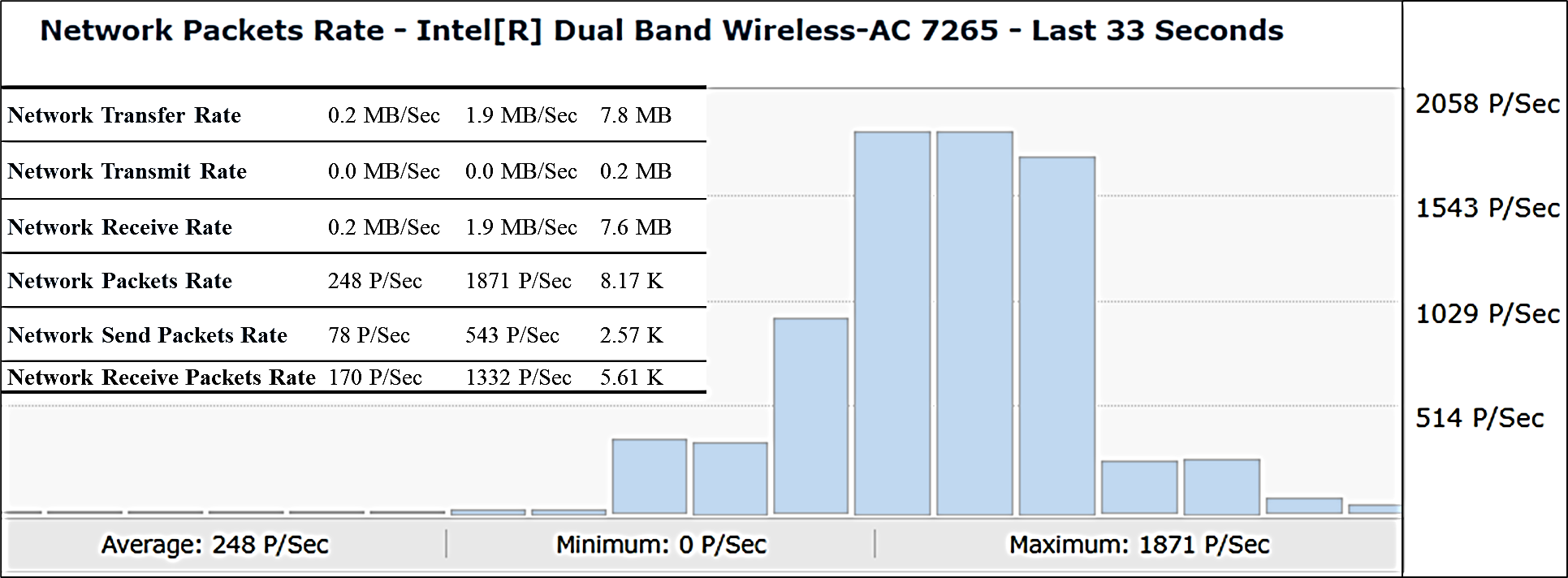 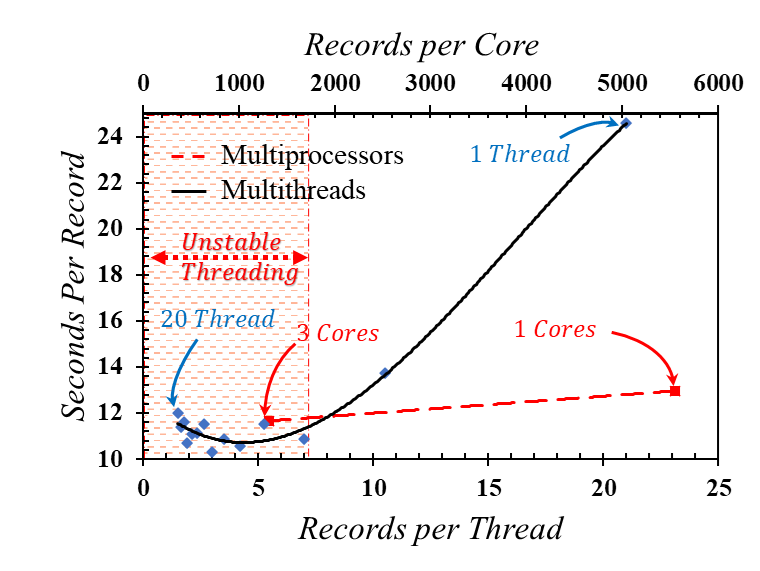 I/O bounded in the case of TADAS database
a typical 4 physical cores Intel(R) Core (TM) i7-8550U CPU @ 1.80GHz processor was used with 12 GB ram
Currently speaking: M. A. Hejazi											Email: hejazi19@itu.edu.tr
GMPEs degradation of accuracy through a comparison of two decades.
Ozbey model: regression GMPE with 2003 data
The proposed system was trained for the same data (on the right) and was compared to Ozbey, 2003 attenuation equation
2003 data (195 Records)
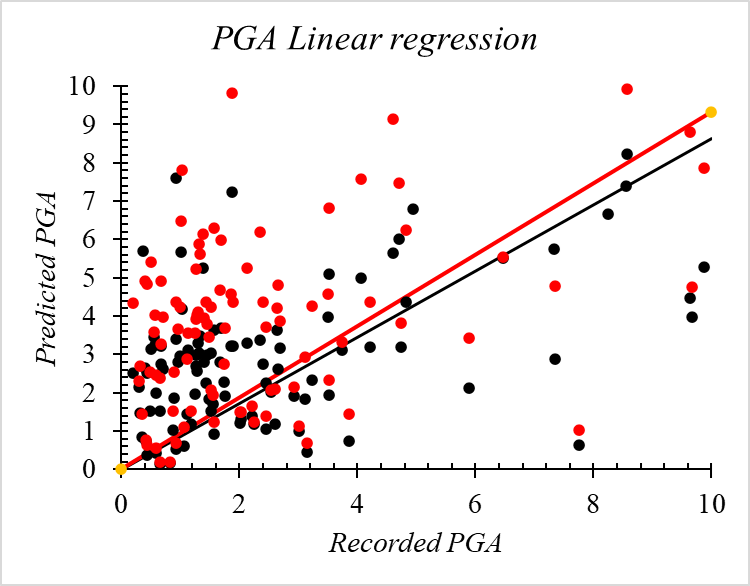 Currently speaking: M. A. Hejazi											Email: hejazi19@itu.edu.tr
GMPEs degradation of accuracy through a comparison of two decades.
Ozbey model: regression-based GMPE with 2003 data
The proposed system was trained for the same data (on the right) and was compared to Ozbey, 2003 attenuation equation
The proposed system was trained for the up-to-date data (on the left) and was compared to Ozbey, 2003 attenuation equation
2021 data (3844 Records)
2003 data (195 Records)
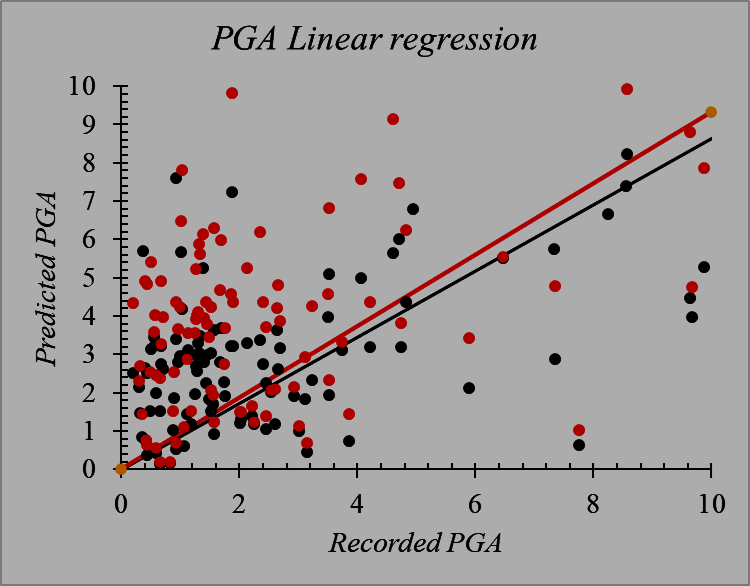 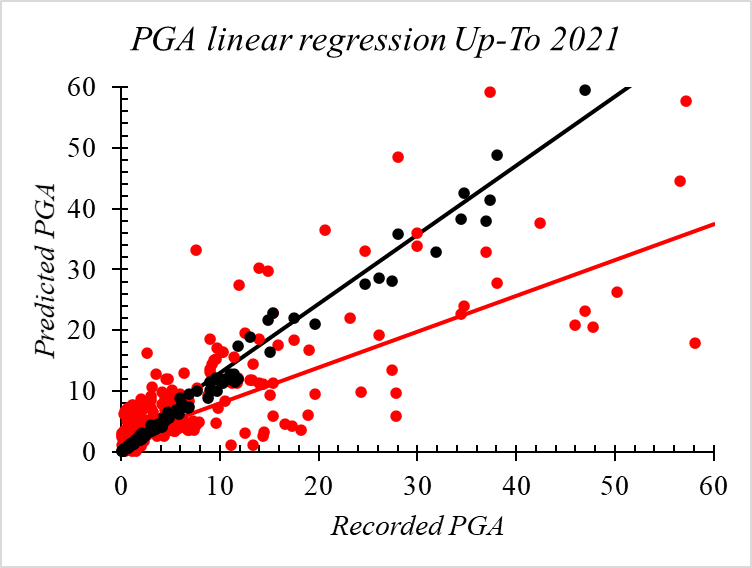 Currently speaking: M. A. Hejazi											Email: hejazi19@itu.edu.tr
Thank You
Currently speaking: M. A. Hejazi											Email: hejazi19@itu.edu.tr